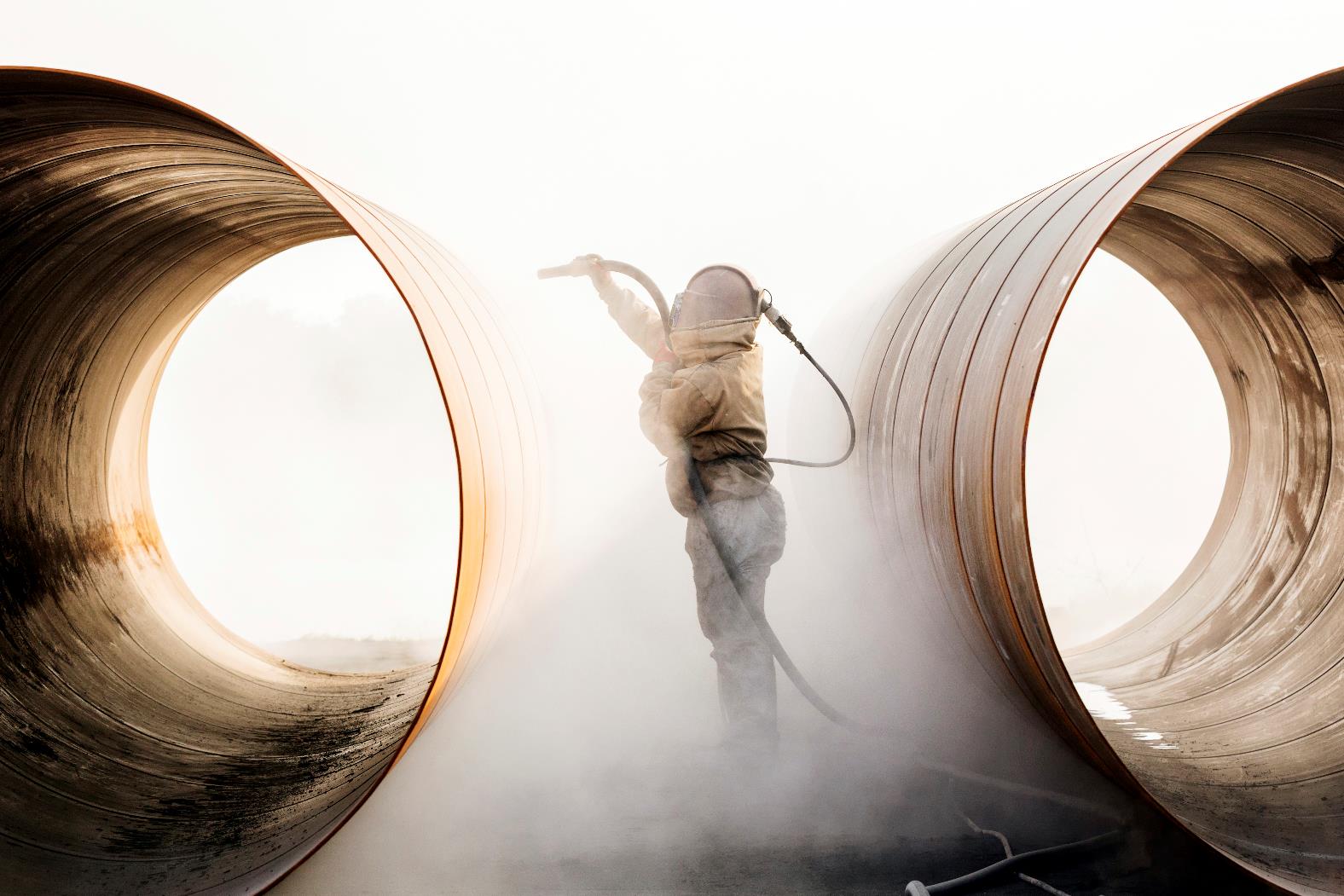 MARCOM Services
Founded in 2012, MARCOM is the premier choice for marine preservation services: We sandblast, paint, and repair U.S. Navy Ships. We are a small business focused on customer and employee satisfaction.
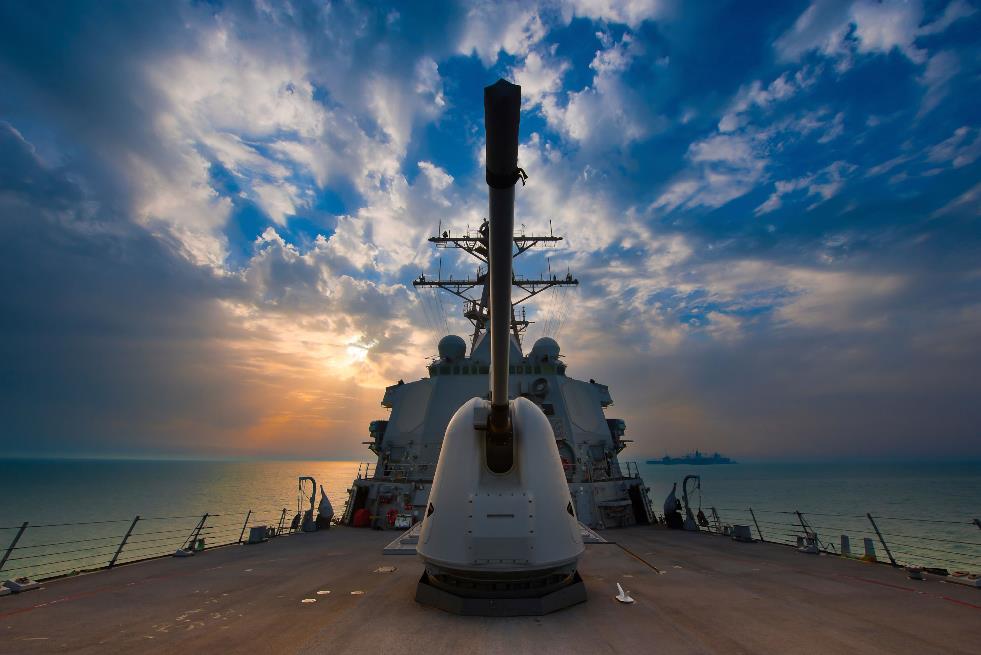 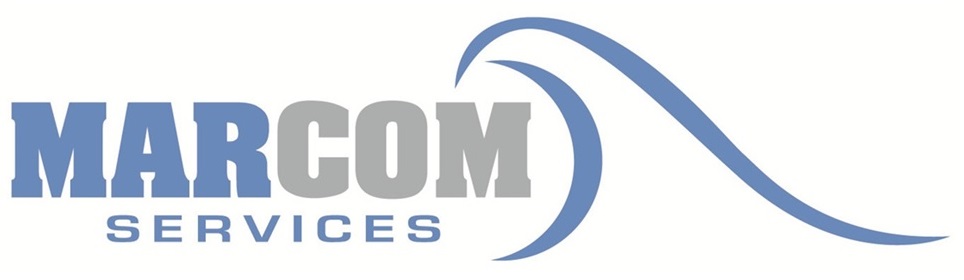 What we do: Corrosion Control / Preservation
Where there is a lot of metal, there is a lot of rust. Rust is the result of a chemical reaction between air, water, and iron. Add salt water to the mix, and corrosion accelerates. Ships are full of saltwater systems and salty ocean air. Corrosion on ships is a huge problem.
The United States Navy spends $6 Billion a year fighting corrosion.
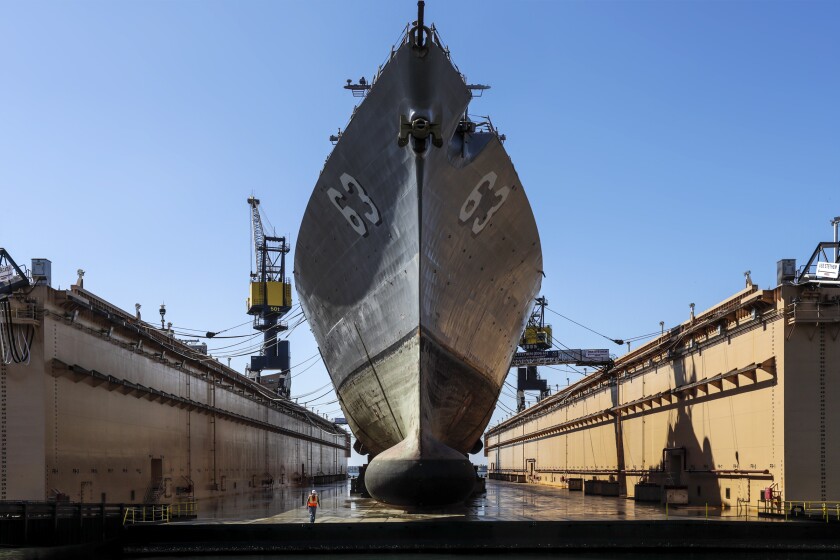 We implement state-of-the-art technologies to achieve top quality corrosion control results. We preserve ships by removing corrosion and applying specialized coatings that help prevent rust.
We preserve in-service ships during their maintenance availabilities

We preserve Aircraft Carrier and Submarine modules during new construction
Our Services
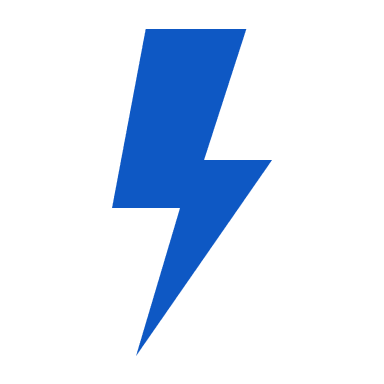 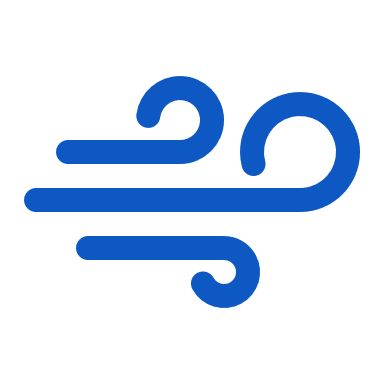 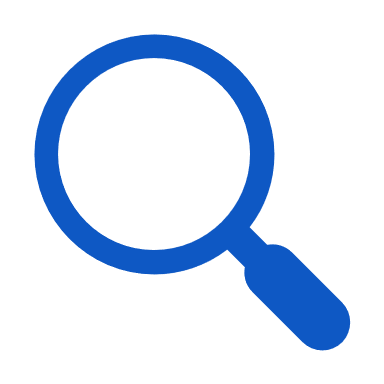 Abrasive Blasting
Research & Development
Ultra-High Pressure
Hydro Blasting
Our mission is to deliver high quality corrosion control and preservation services. MARCOM has extensive experience in providing these specialized services
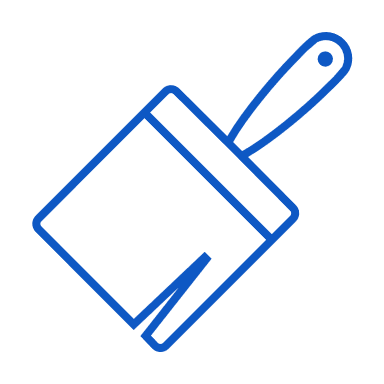 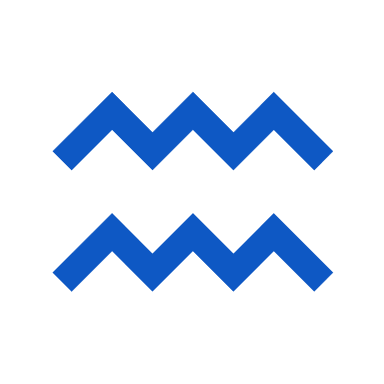 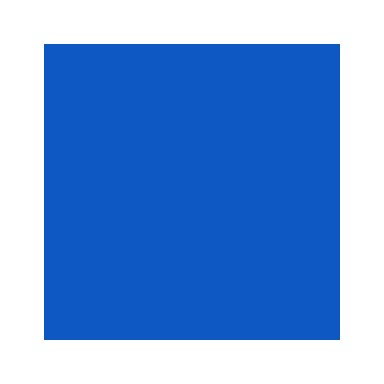 Coating Applications
Non-Skid Applications
PCMS Tile Installation
Why MARCOM?
We treat our employees with respect and foster a work environment that is welcoming to all. We offer competitive pay, ongoing training, great benefits, and safety-focused practices. MARCOM is a great place to work!
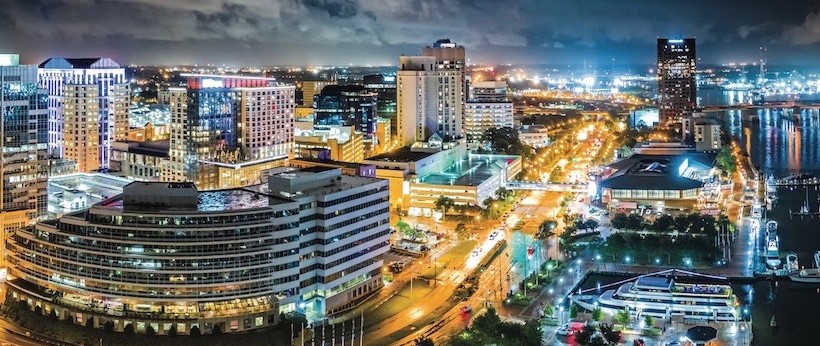 315%
401K
<100
20
Growth
Benefits
Small Business
Roaring 20 Honoree
We have grown 315% over the past 5 years. We’re looking for a young workforce who wants to grow with us
All employees are eligible for benefits that include, but are not limited to, insurance, holiday pay, vacation time, and a 401K plan with company match
We are a small business with less than 100 full time employees. We know each and every one of our employees on a personal level
In 2019, The Virginia Pilot recognized MARCOM as one of Hampton Roads’ most dynamic companies through the Inside Business Roaring 20 awards program.
Prospective Apprentices
This is all we are looking for in our prospective apprentice employees:
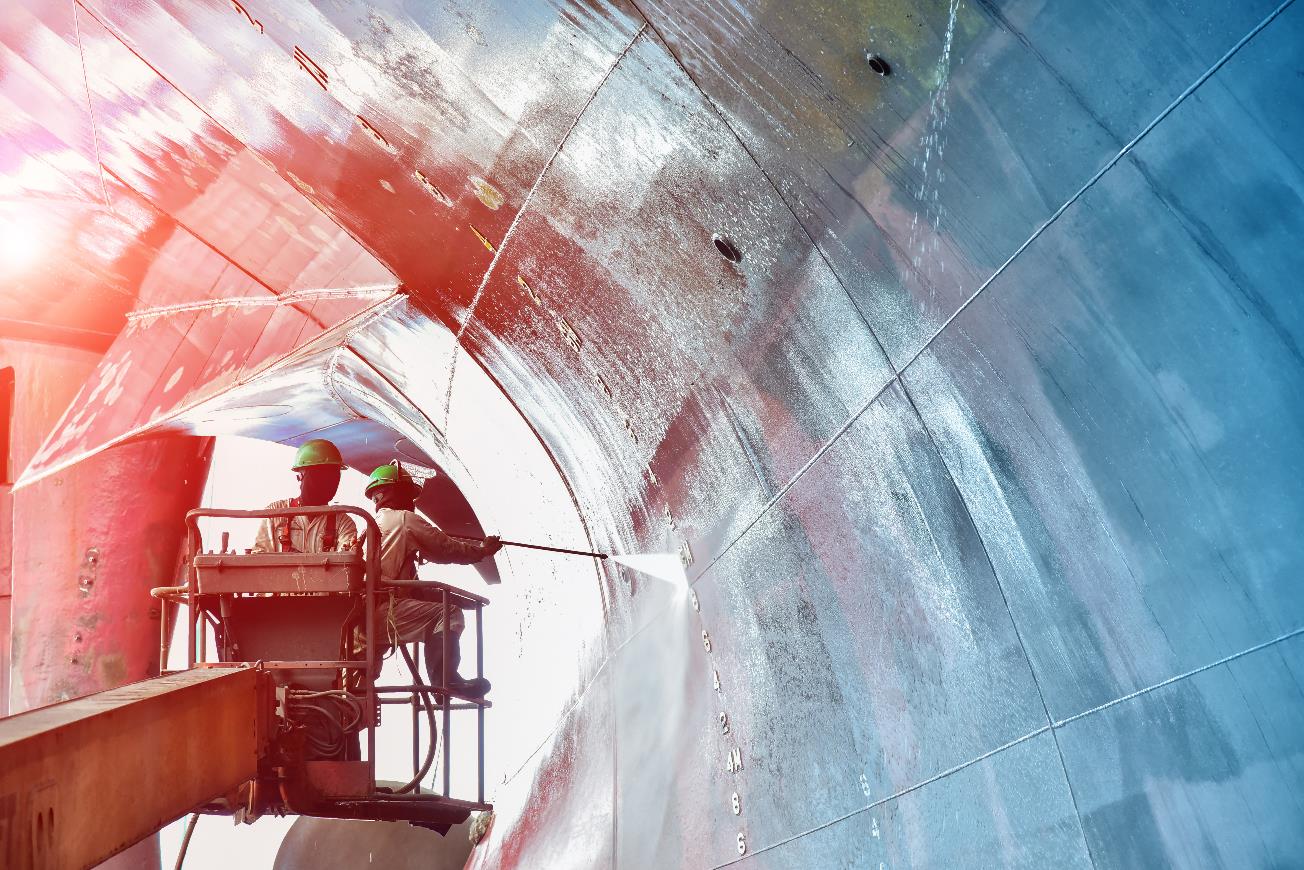 Motivated
Hardworking
Smart
We want young folks who will show up everyday eager to learn and work hard. We will teach you the business, including these disciplines: warehousing, logistics, diesel and electrical mechanics, shipyard industry, surface prep & coatings application, quality assurance inspection, health, safety and OSHA inspections, leadership, cost estimating, and project management.